Eritis sicut deus
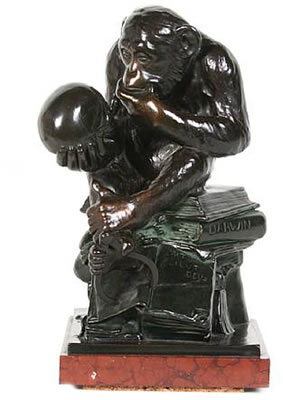 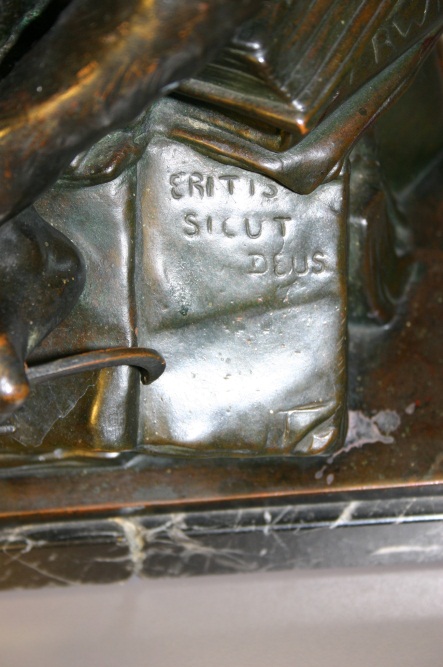 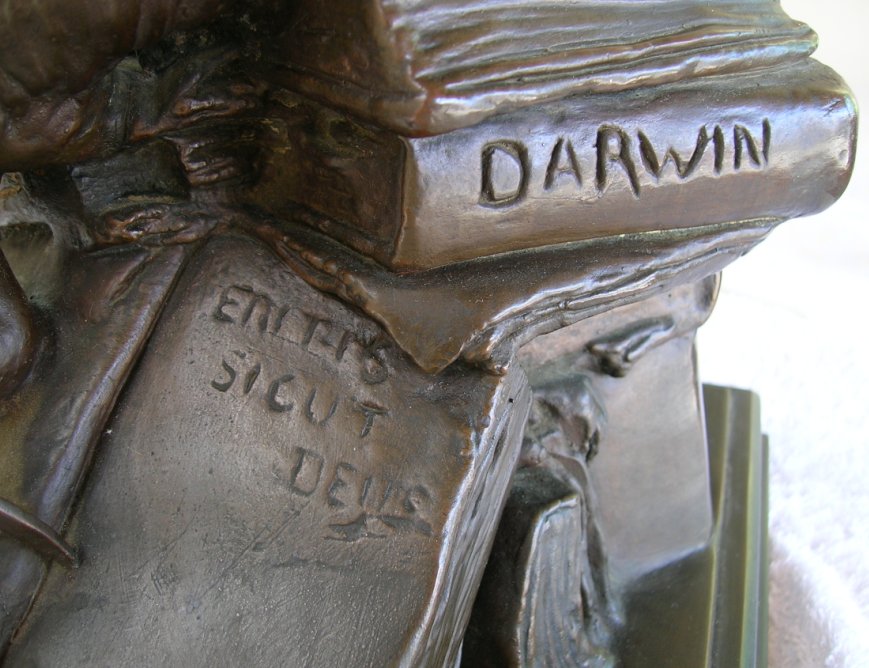 The Serpent’s Promise
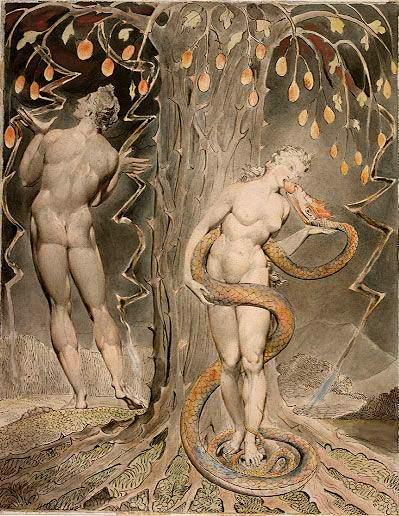 “Eritis sicut Deus: scientes bonum et malum”

‘In the day ye eat thereof, then your eyes shall be opened, and ye shall be as gods, knowing good and evil’
“Man has risen, by slow and interrupted steps, from a lowly condition to the highest standard as yet attained by him in knowledge, morals, and religion.” 

Charles Darwin, 1871
“Frightfully, and painfully, and disagreeably human …”
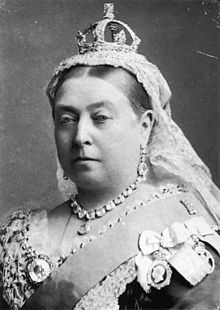 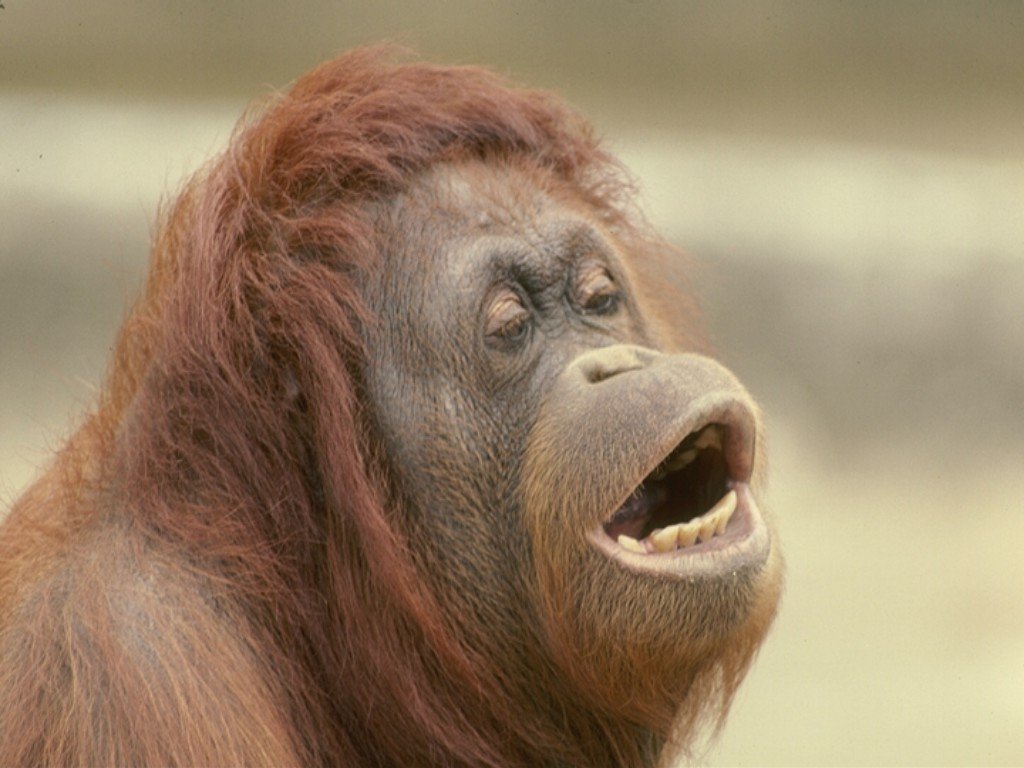 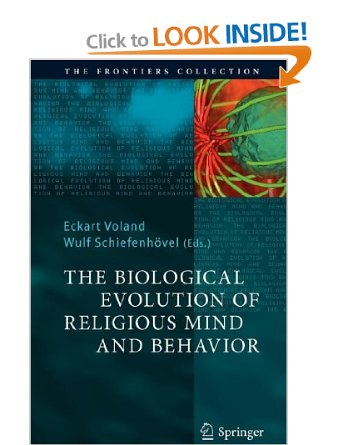 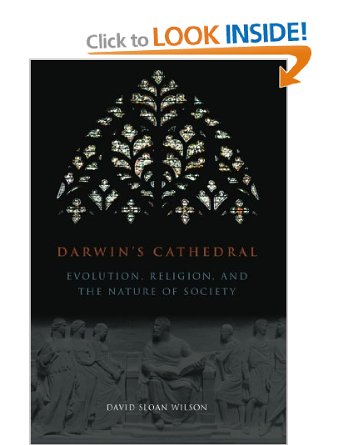 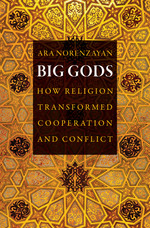 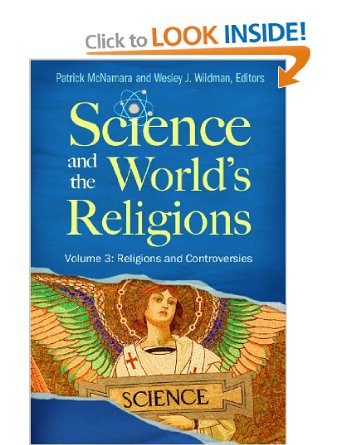 GALTON:THE STATISTICAL EFFICACY OF PRAYER: The sovereigns are literally the shortest lived of all who have the advantage of affluence. The prayer has therefore no efficacy….
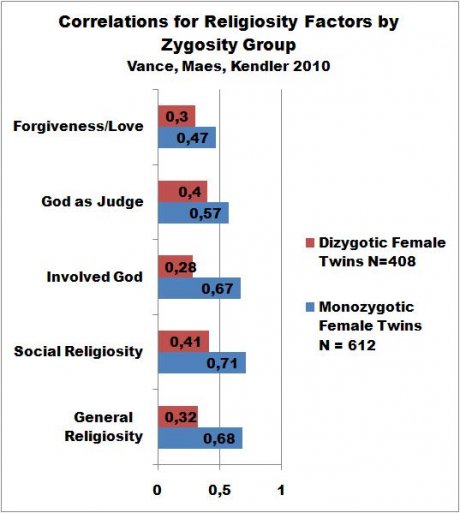 Autism spectrum disorder associated with atheism
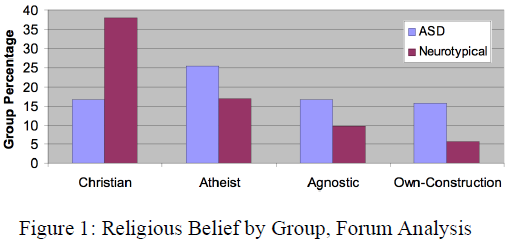 Religiosity and the Y Chromosome USA
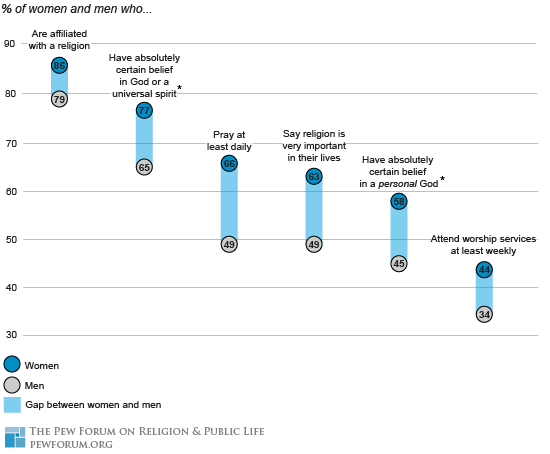 Hildegard of Bingen’s Visions
‘I saw a great star most splendid and beautiful, and with it an exceeding multitude of falling stars … and suddenly they were all annihilated, being turned to black coals … and cast into the abyss.’
Hildegard’s visions
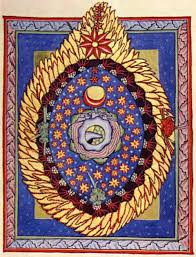 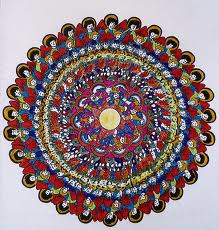 Migraine and Scotoma
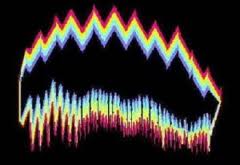 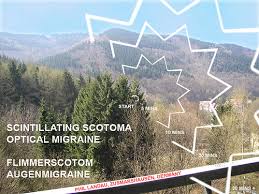 Alice in Migraine Land: Visions of Lewis Carroll
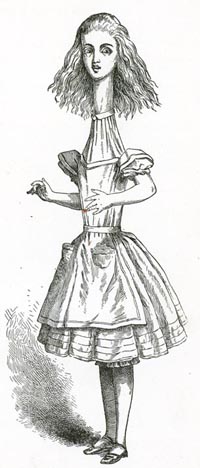 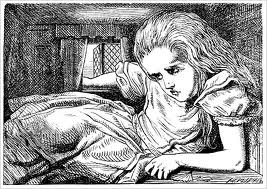 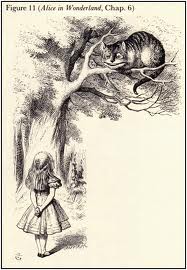 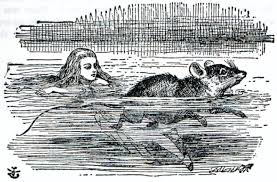 The expulsion from Eden and the origin of farming: “In the sweat of thy face shalt thou eat bread … the Lord God sent him forth from the garden of Eden to till the ground ...”
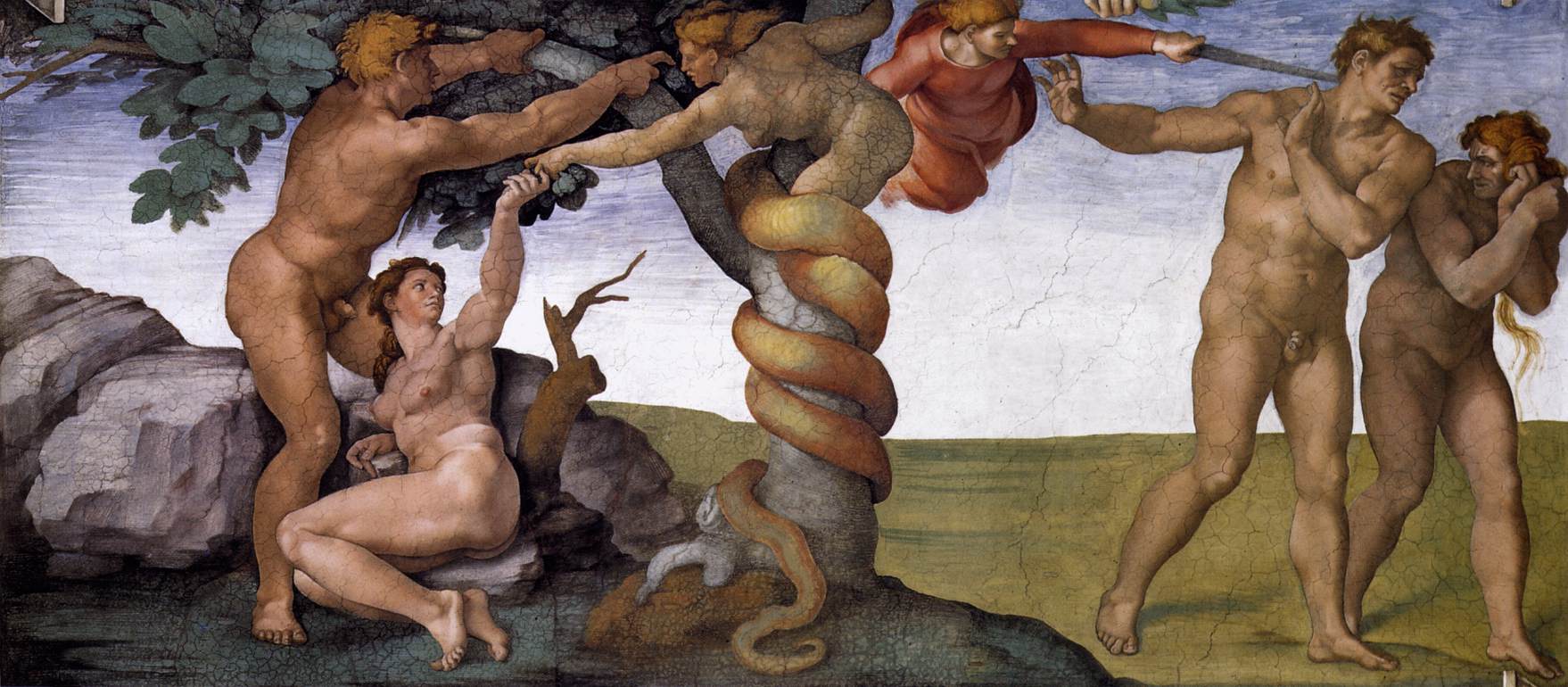 East of Eden, to the Land of Nod …
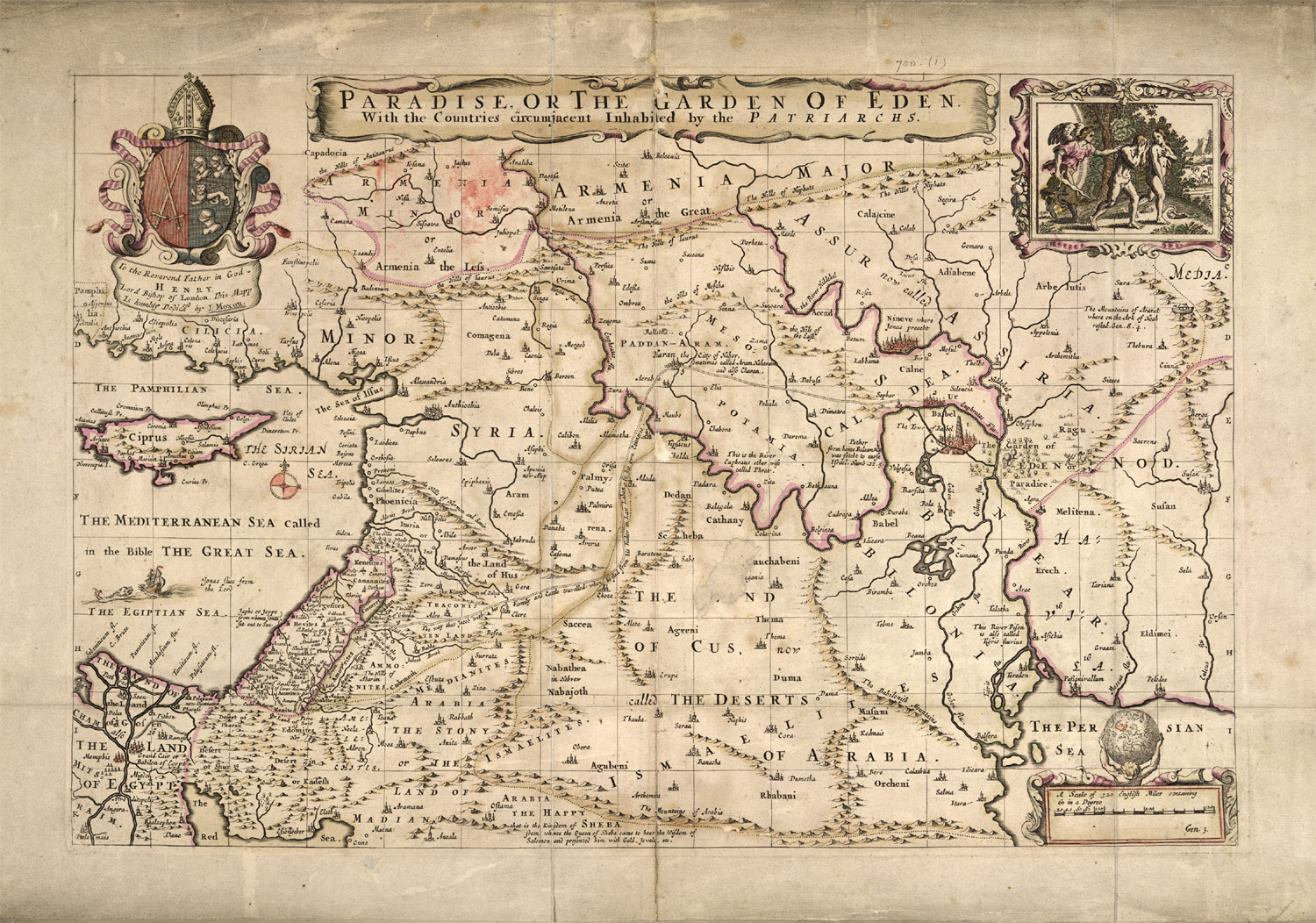 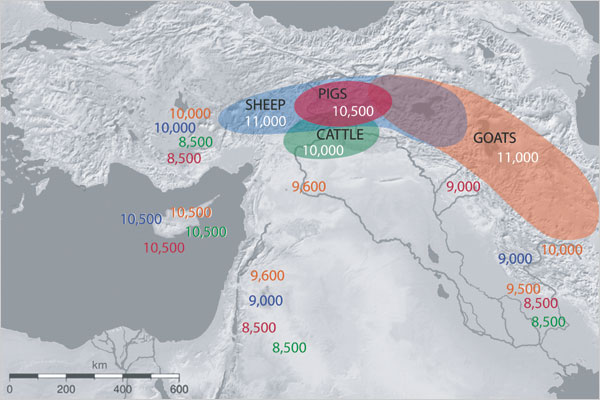 … and the Tower of Babel
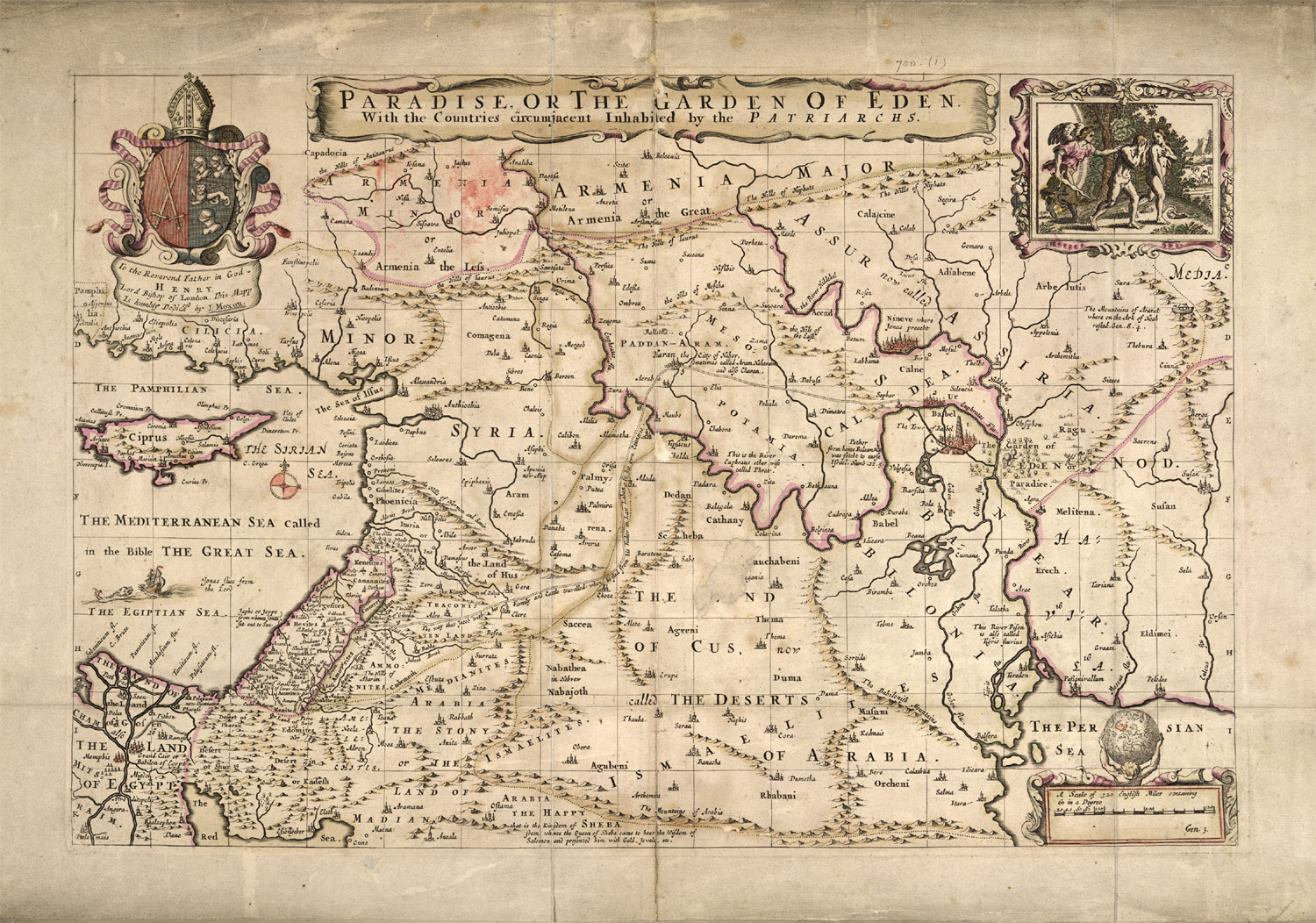 A creationist view of the origin of languages
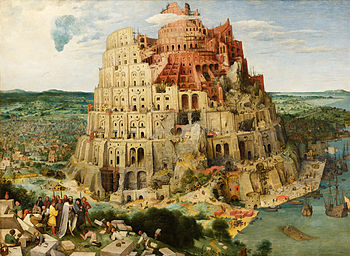 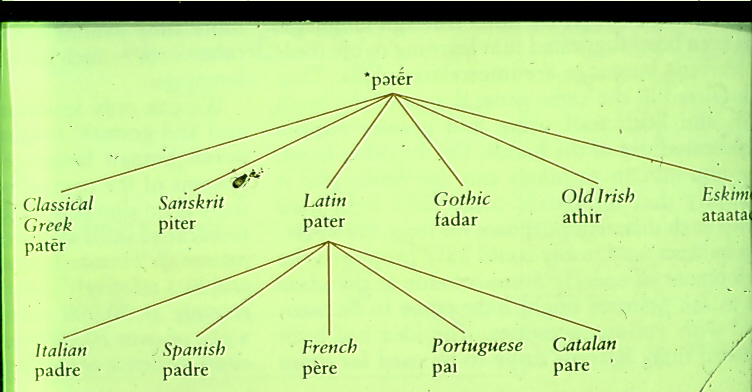 Anatolia; the home of Proto-Indo-European language
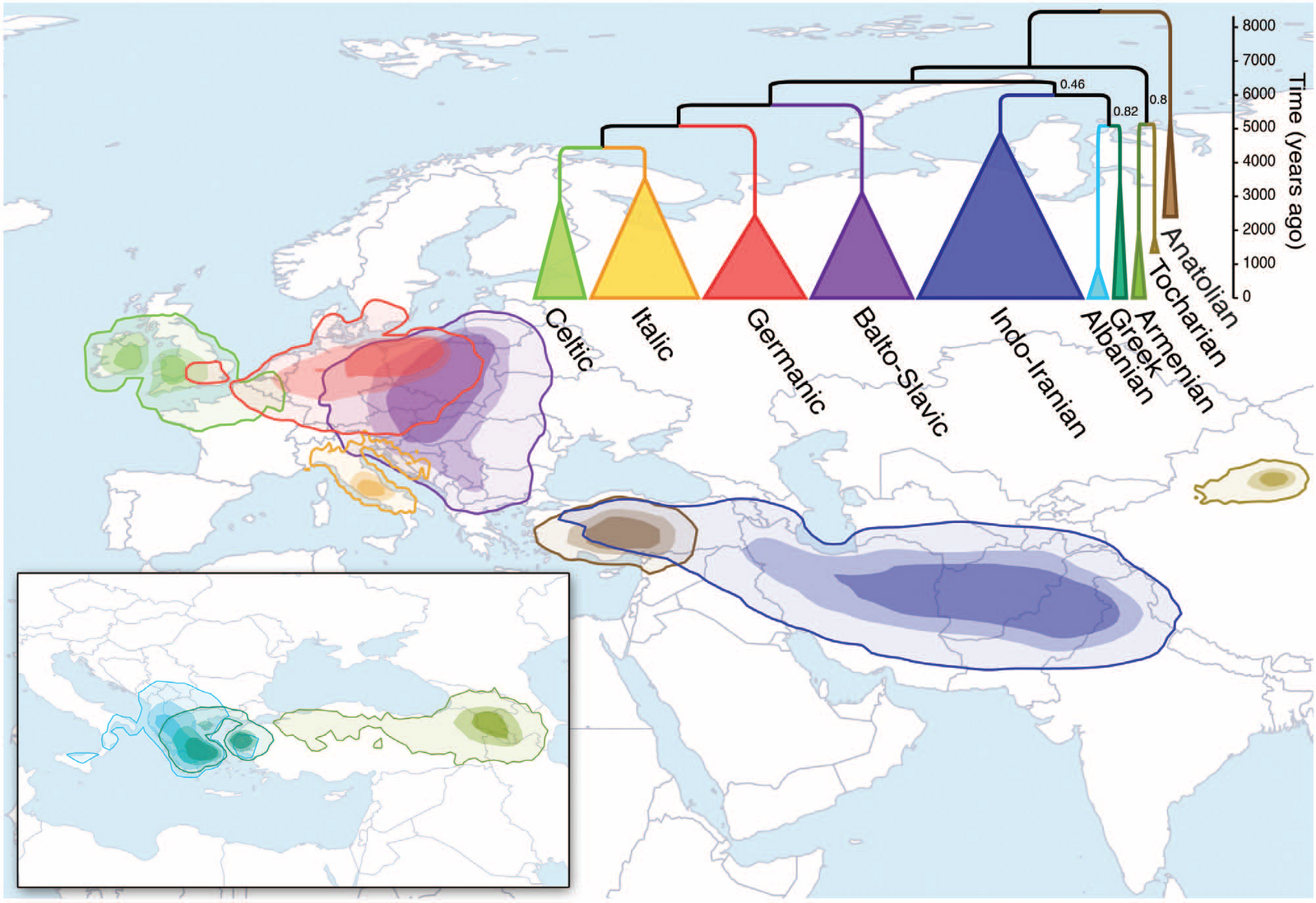 And even to China (Tokharians of Tarim Basin)
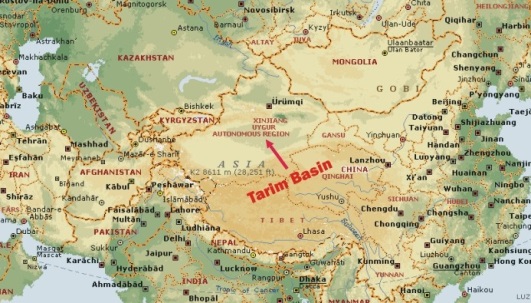 Population  booms (red) after arrival of farming in Europe (blue arrows)
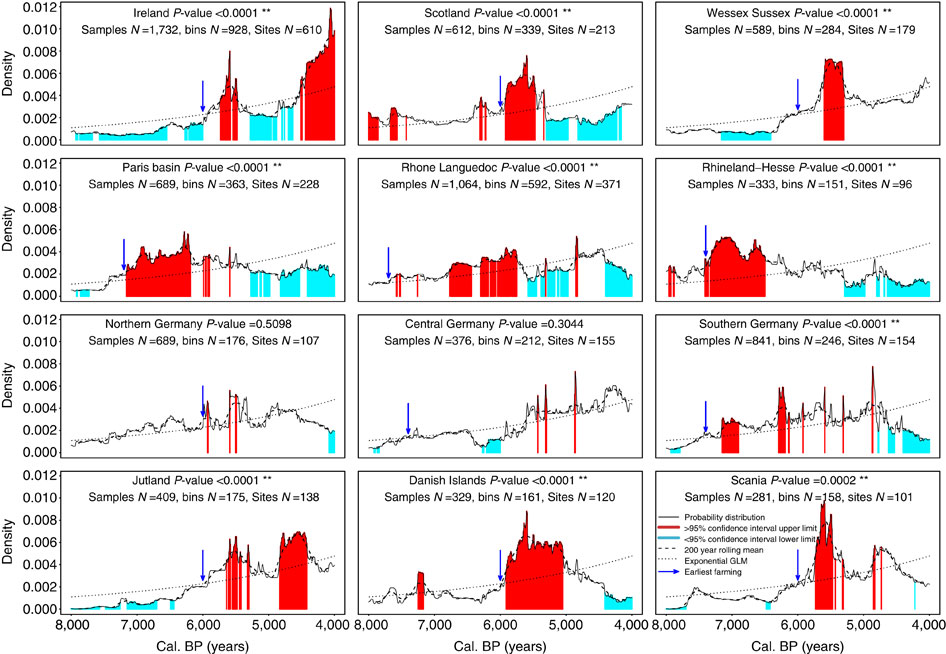 Göbekli Tepe- the oldest religious site, c10 000BC?
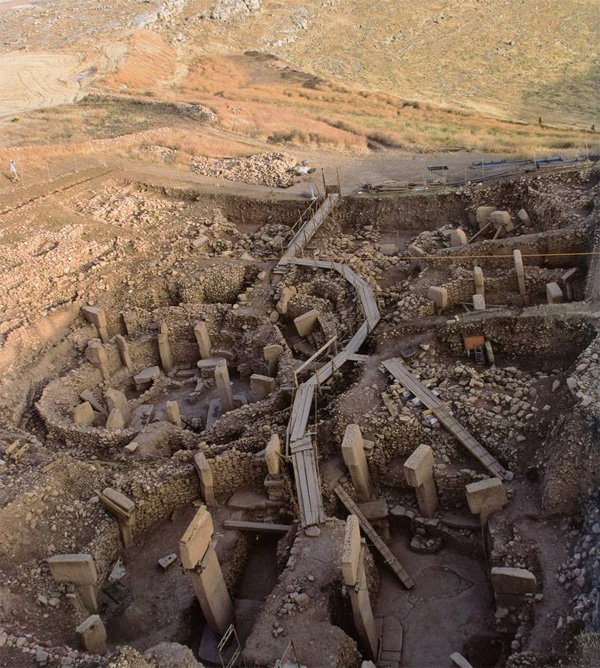 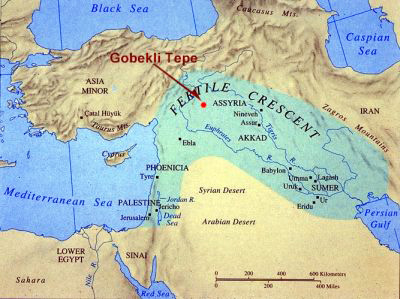 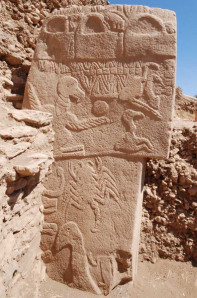 Ur of the Chaldees: birthplace of Abraham, and of inequality
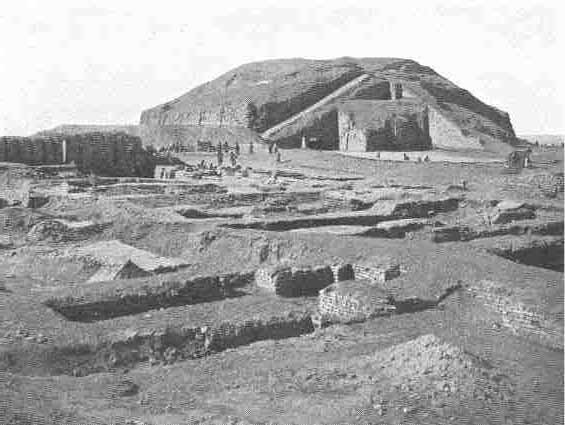 ‘Now the weight of gold that came to Solomon in one year was six hundred threescore and six talents of gold. He had forty thousand stalls of horses for his chariots …’
(A) God Punishes:… A  -Hindu – Yama, the God of Death; B) Chinese – the Ten Kings of Hell C) Christianity – Judgment Day: sinners cast into perdition: D) Buddhist – the Wheel of Life and the Realms of Suffering for bad karma
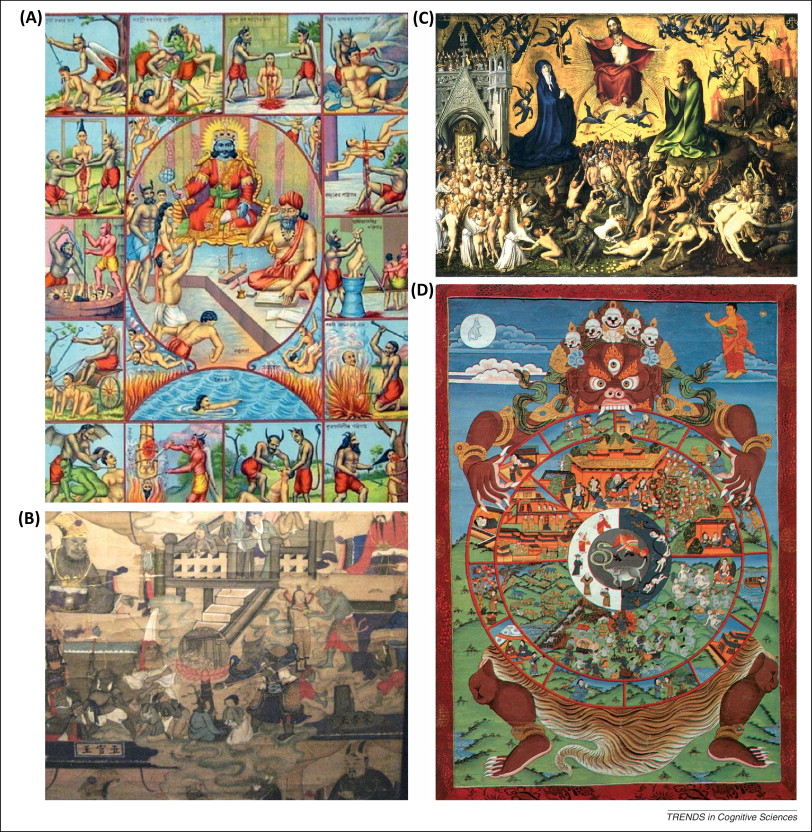 I the Lord thy God am a jealous God, visiting the iniquity of the fathers upon the children …Powerful (“jealous”) gods in foragers/herders
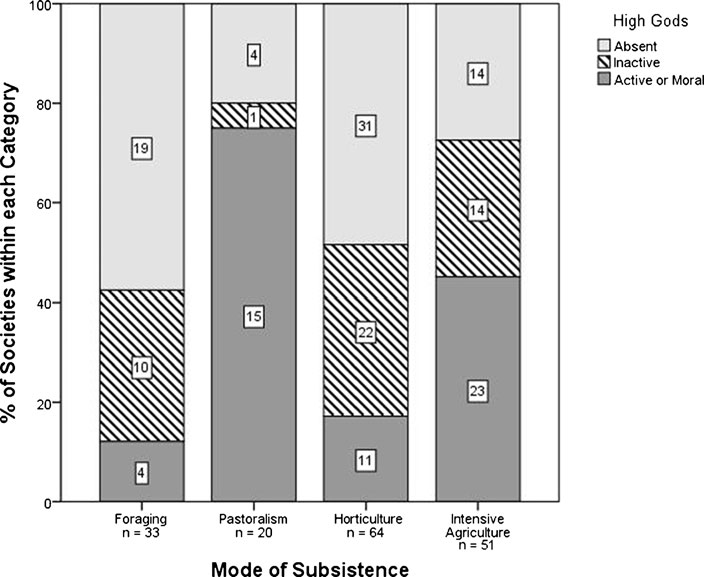 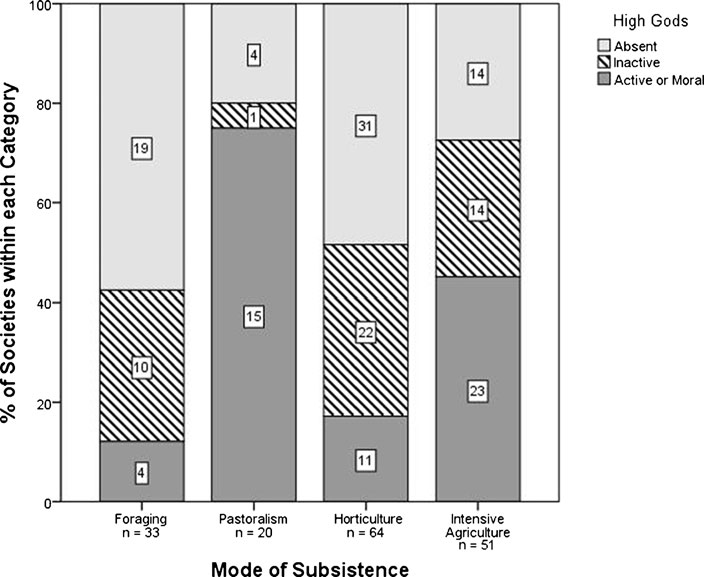 I the Lord thy God am a jealous God, visiting the iniquity of the fathers upon the children …Powerful (“jealous”) gods in peasants/land-owners
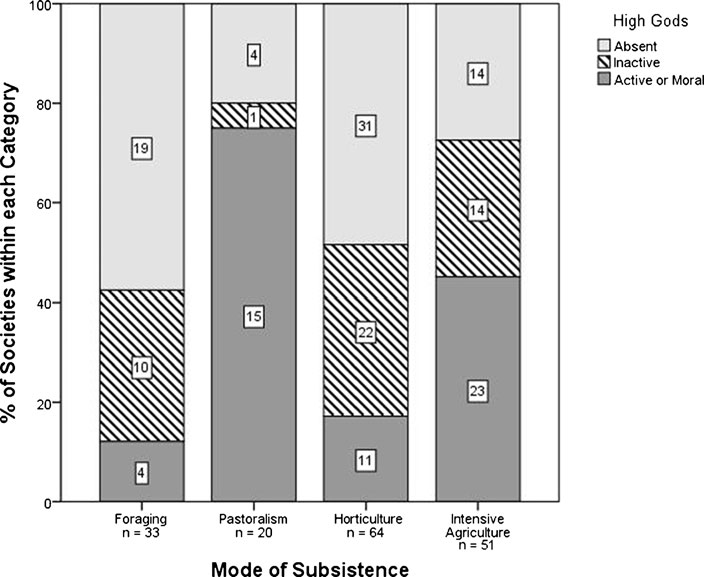 Jealous Gods and population density
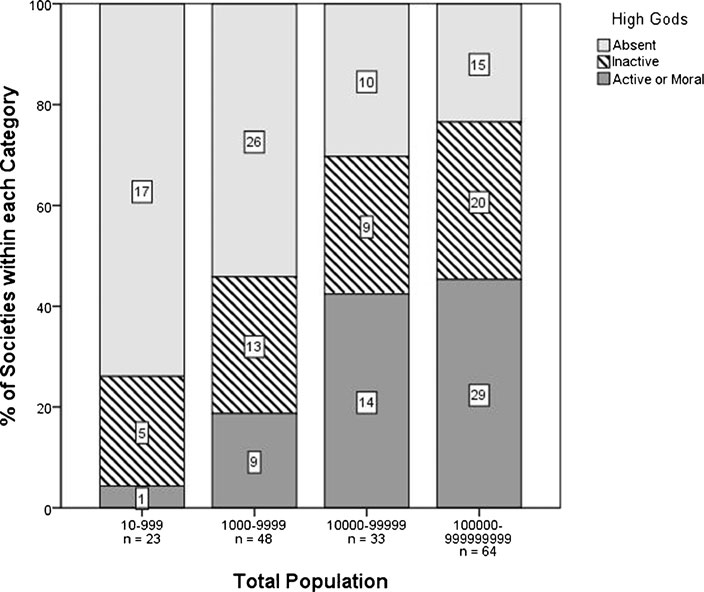 The Inequality (“Gini”) Index
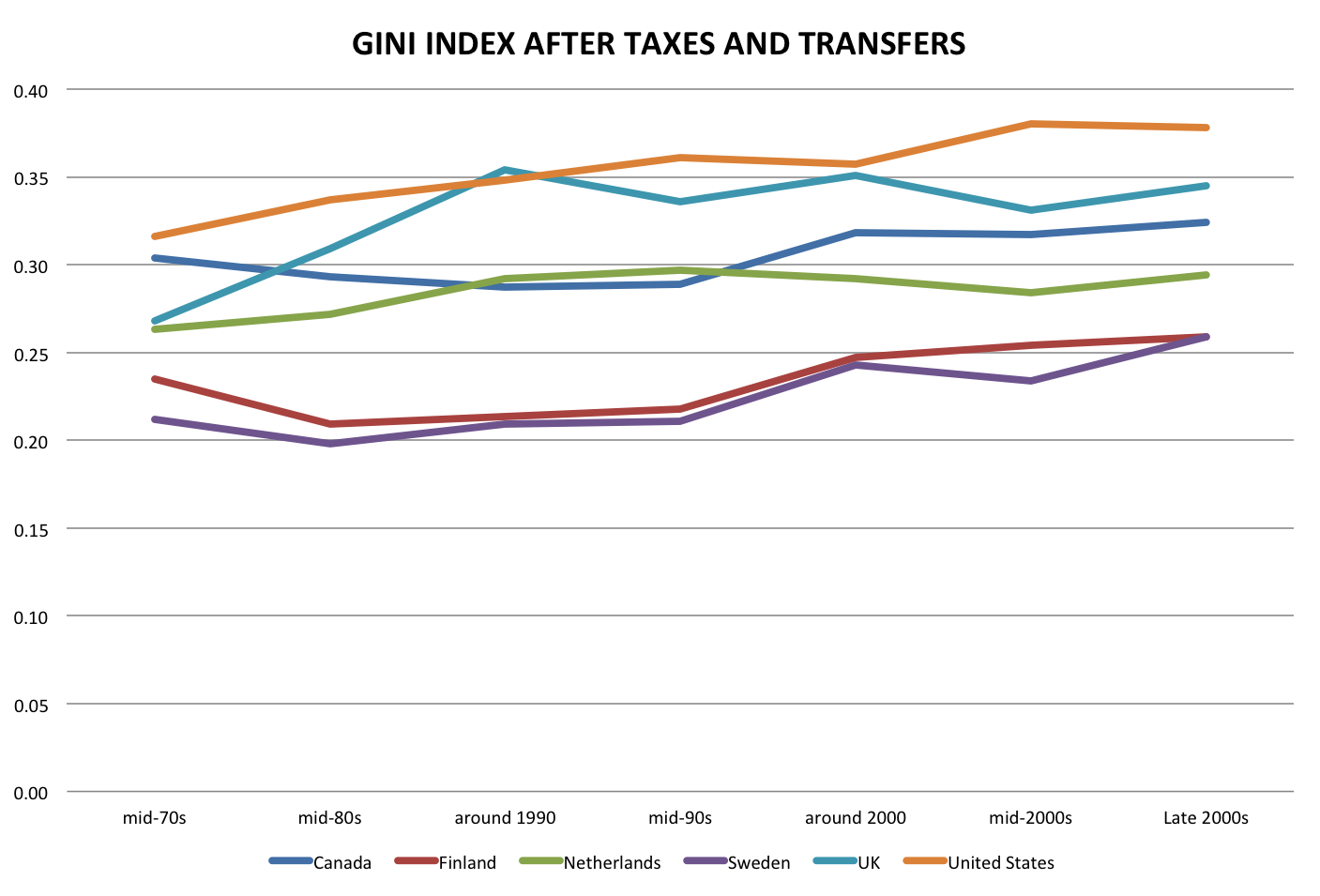 Gini (horizontal axis) and God
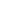 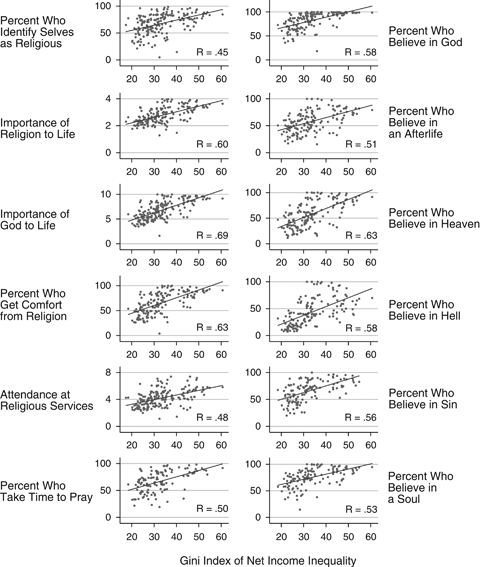 [Speaker Notes: Average Religiosity by Income Inequality, WVS/EVS 1981–2007

© This slide is made available for non-commercial use only. Please note that permission may be required for re-use of images in which the copyright is owned by a third party.]
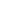 BELIEF IN GOD IN RELATION TO SUCCESSFUL SOCIETIES SCALE IN 17 DEVELOPED COUNTRIES
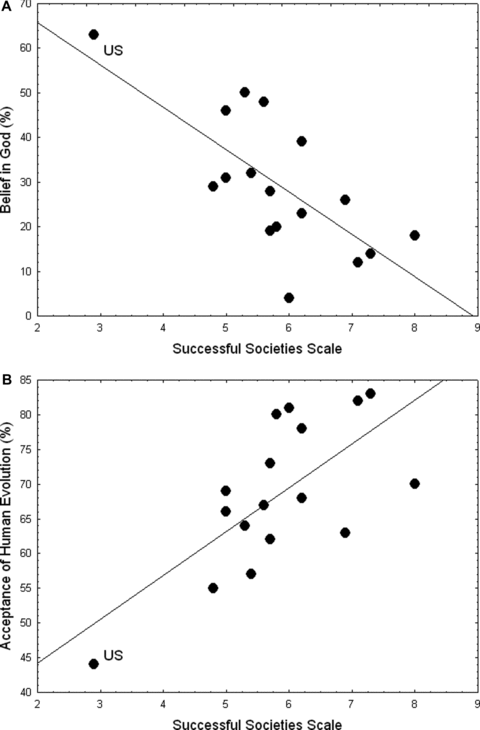 [Speaker Notes: The correlation among 17 First World countries between social functionality on the Successful Societies Scale—ranging from 1 (least successful) to 10 (most successful)—and belief in God (A) or acceptance of human evolution (B). Figures are replotted from data given by Paul (2009). “US” indicates points for the United States. (A) Correlation among all points is −0.709 (P= 0.0014); correlation excluding the United States is −0.551 (P= 0.027). Least‐squares regression line for all points is y= 84.68 − 9.48x. (B) Correlation among all points is 0.690 (P= 0.0022), correlation excluding the United States is 0.501 (P= 0.048). Least‐squares regression line for all points is y= 31.51 + 6.33x.

© This slide is made available for non-commercial use only. Please note that permission may be required for re-use of images in which the copyright is owned by a third party.]
Decline in religion in UK 1983-2009
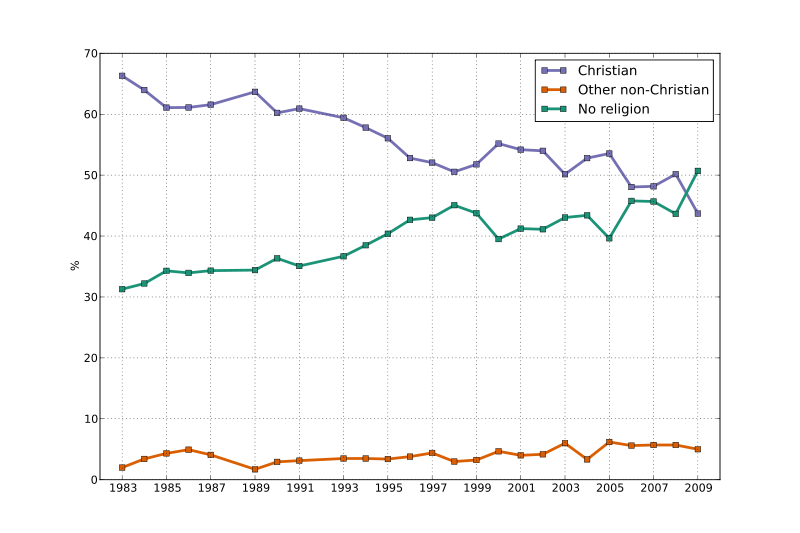 Here, then, I had at last got a theory by which to work … Charles Darwin 1838
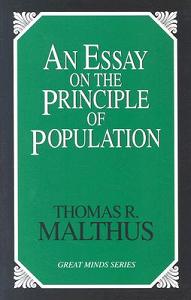 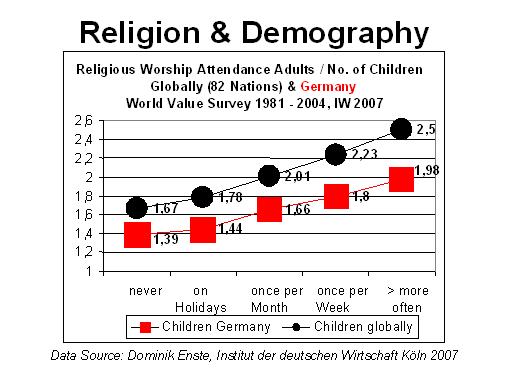 Amish Family
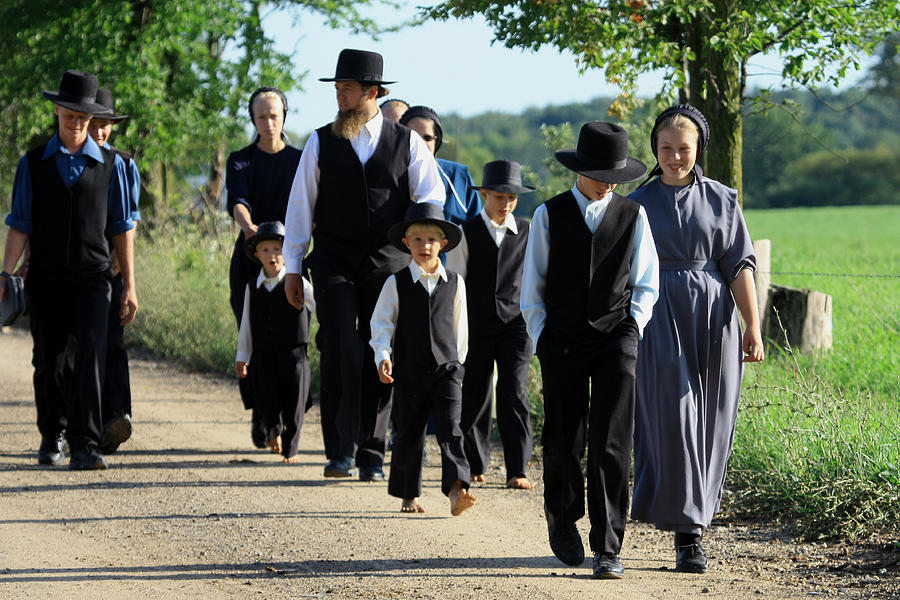 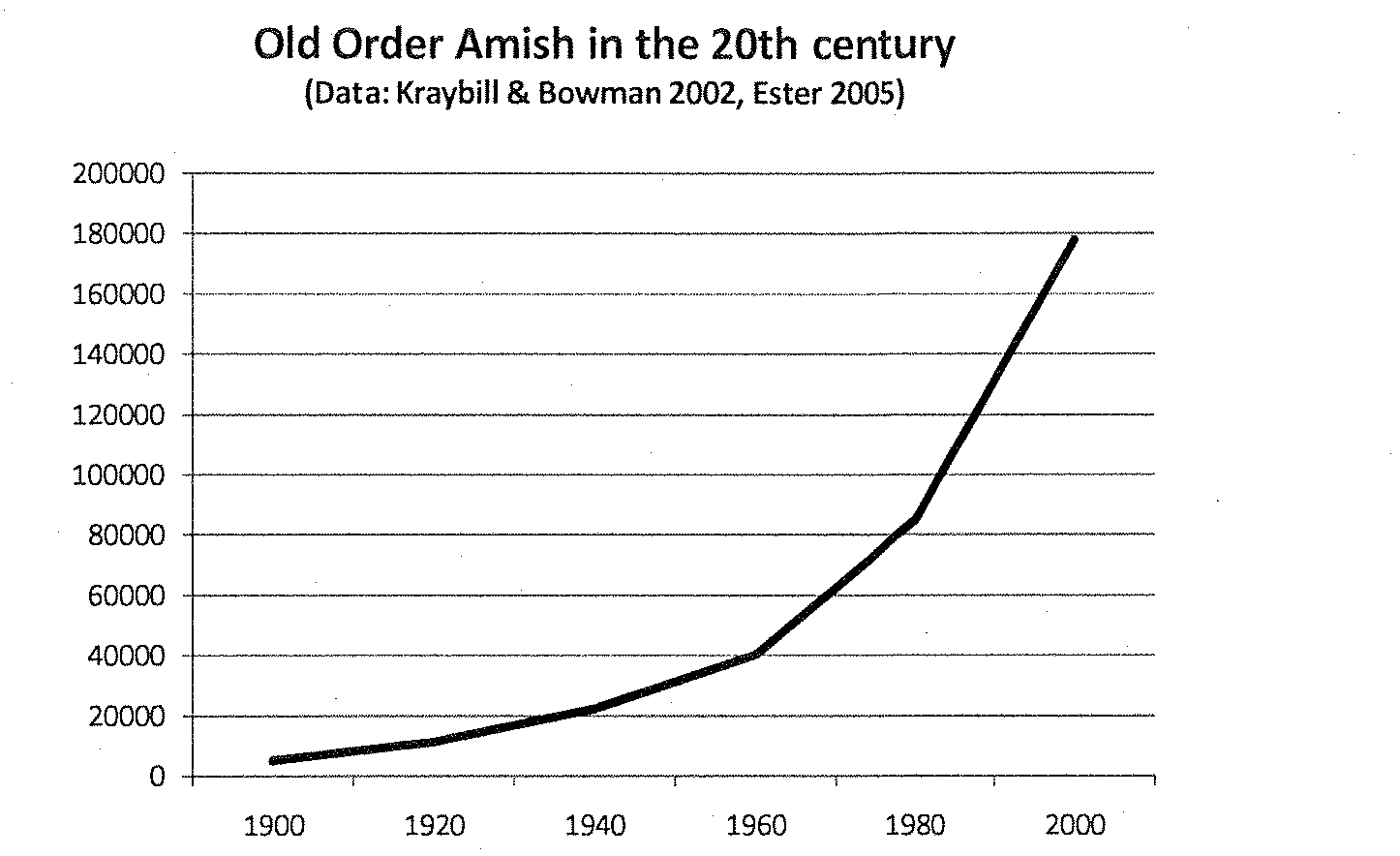 Global fertility – number of children per woman
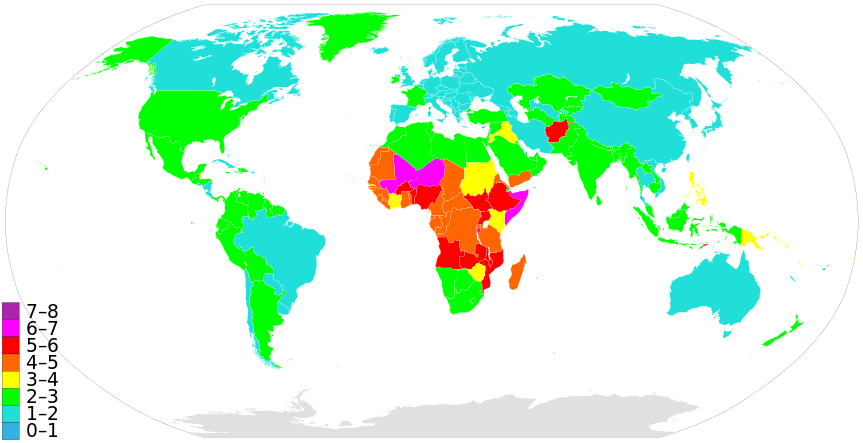 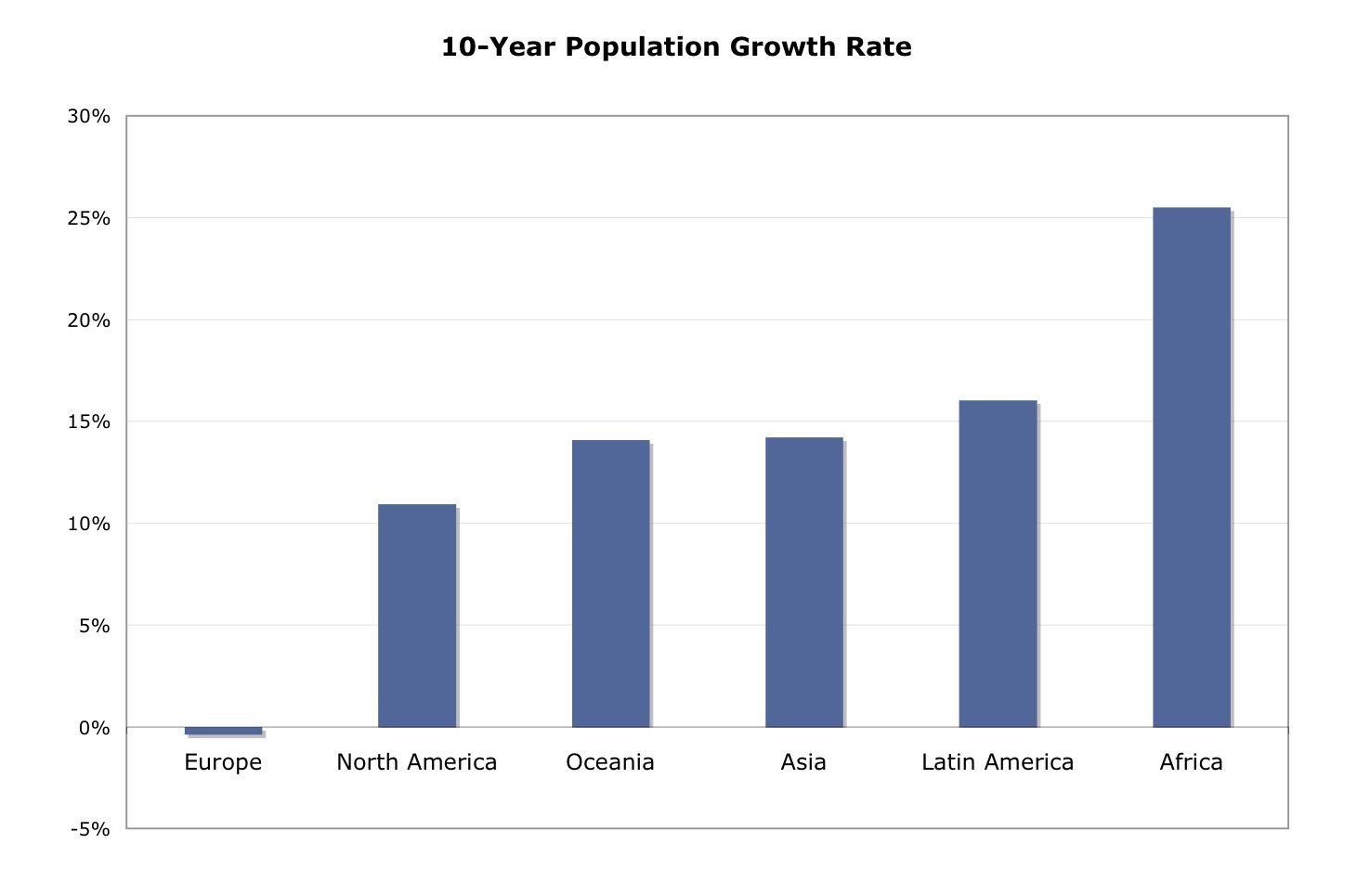 Future population growth (log scale)
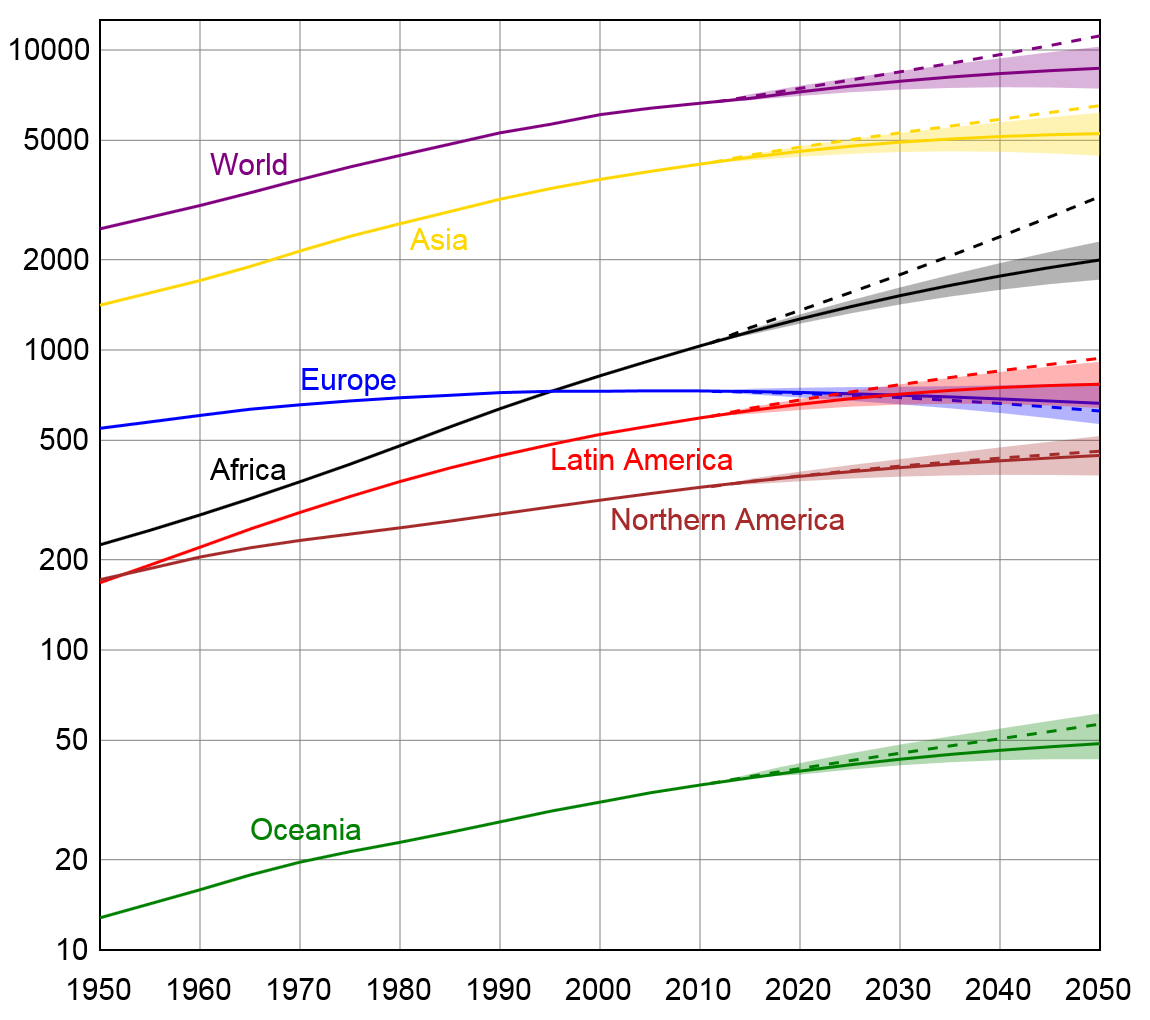 Gallup Religiosity Map 2010 – Light colour; most religious, dark colour; least religious (grey – no data)
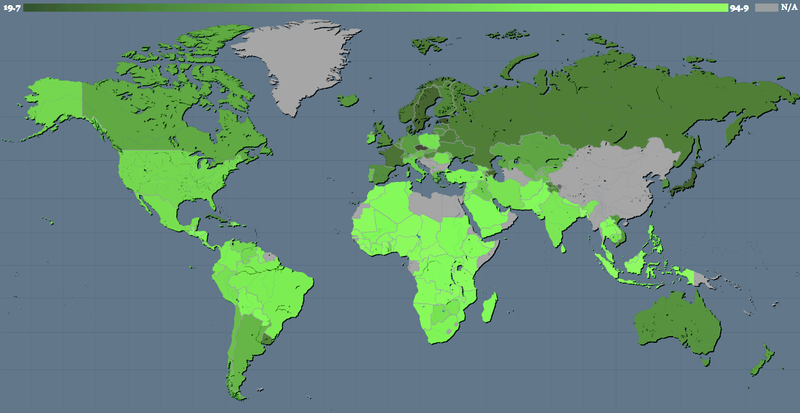